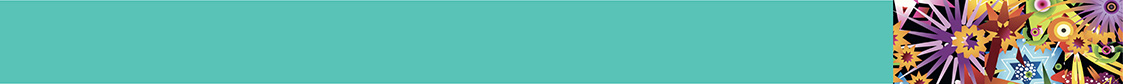 BTEC National Performing Arts
Unit 1: Investigating Practitioners’ Work
Hinchingbrooke school 22203
Unit 1Practitioner research presentation
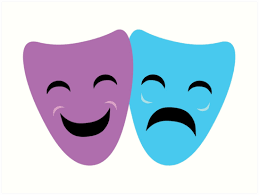 BTEC National Performing Arts
Unit 1: Investigating Practitioners’ Work
Hinchingbrooke school 22203
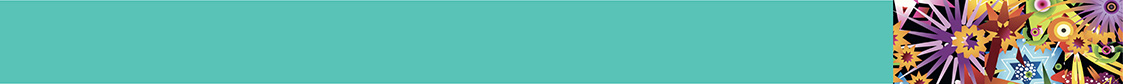 BTEC National Performing Arts
Unit 1: Investigating Practitioners’ Work
Hinchingbrooke school 22203
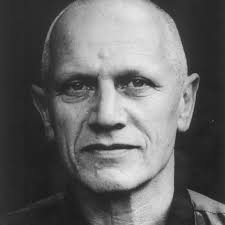 STEVEN BERKOFF
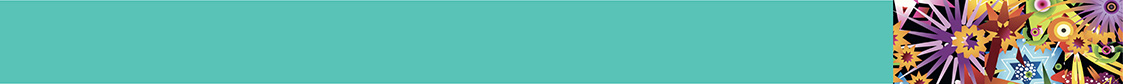 BTEC National Performing Arts
Unit 1: Investigating Practitioners’ Work
Hinchingbrooke school 22203
BERKOFF; 3 key Influences
[Speaker Notes: Add information about three key influences on Berkoff as a practitioner, these may be (but are not limited to); childhood / growing up, Social, Cultural, Political beliefs, views on theatre and its function in society and / or the way their training influenced them. It could also be other practitioners work (e.g. Kafka, Kabuki or Le Coq for Berkoff. DV8 and Volcano for Frantic or Erwin Piscator for Brecht).]
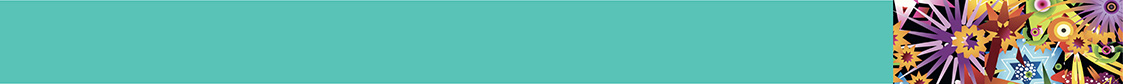 BTEC National Performing Arts
Unit 1: Investigating Practitioners’ Work
Hinchingbrooke school 22203
BERKOFF; Training
[Speaker Notes: Research information about how this practitioner’s training shaped and influenced their work. Some practitioners had formal training and others did not so, how did they develop and learn their craft?]
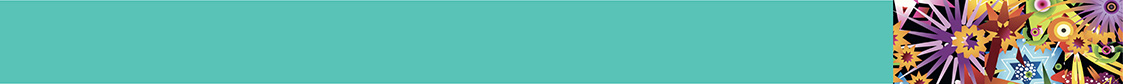 BTEC National Performing Arts
Unit 1: Investigating Practitioners’ Work
Hinchingbrooke school 22203
BERKOFF; Creative Aims
[Speaker Notes: What does this practitioner aim to show, achieve, or communicate through their work?]
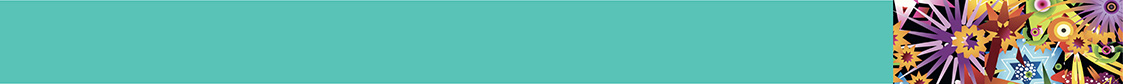 BTEC National Performing Arts
Unit 1: Investigating Practitioners’ Work
Hinchingbrooke school 22203
BERKOFF; Skills, Style & Techniques
[Speaker Notes: What sorts of skills, style and techniques is this practitioner renowned for? What are the typical conventions of their creative process or performance work?]
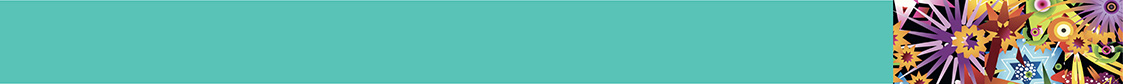 BTEC National Performing Arts
Unit 1: Investigating Practitioners’ Work
Hinchingbrooke school 22203
BERKOFF; Repertoire
[Speaker Notes: Add key examples of this practitioner’s repertoire (especially pieces that reflect your brief). Inlay photos or videos of this in action where possible. This slide may be reproduced to give you the space to talk about a range of work that showcases the practitioners aims, style and your chosen theme.]
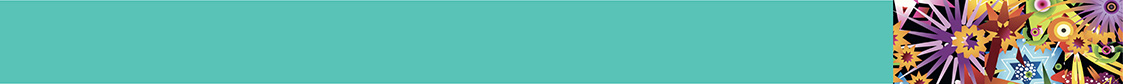 BTEC National Performing Arts
Unit 1: Investigating Practitioners’ Work
Hinchingbrooke school 22203
BERKOFF BIBLIOGRAPHY
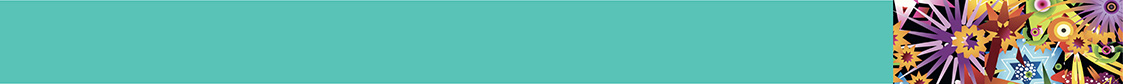 BTEC National Performing Arts
Unit 1: Investigating Practitioners’ Work
Hinchingbrooke school 22203
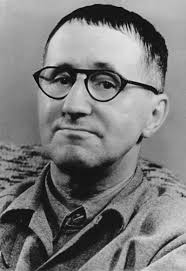 BERTOLT BRECHT
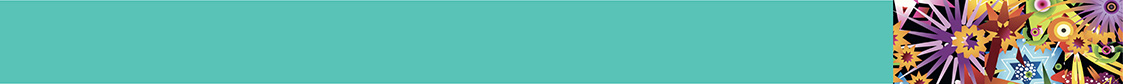 BTEC National Performing Arts
Unit 1: Investigating Practitioners’ Work
Hinchingbrooke school 22203
BRECHT; 3 key Influences
[Speaker Notes: Add information about three key influences on Berkoff as a practitioner, these may be (but are not limited to); childhood / growing up, Social, Cultural, Political beliefs, views on theatre and its function in society and / or the way their training influenced them. It could also be other practitioners work (e.g. Kafka, Kabuki or Le Coq for Berkoff. DV8 and Volcano for Frantic or Erwin Piscator for Brecht).]
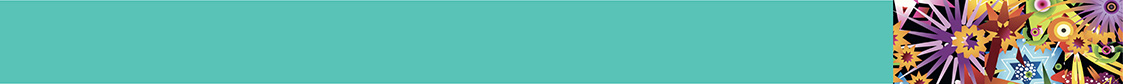 BTEC National Performing Arts
Unit 1: Investigating Practitioners’ Work
Hinchingbrooke school 22203
BRECHT; Training
[Speaker Notes: Research information about how this practitioner’s training shaped and influenced their work. Some practitioners had formal training and others did not so, how did they develop and learn their craft?]
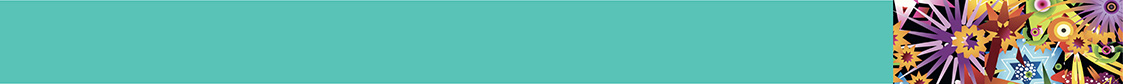 BTEC National Performing Arts
Unit 1: Investigating Practitioners’ Work
Hinchingbrooke school 22203
BRECHT; Creative Aims
[Speaker Notes: What does this practitioner aim to show, achieve, or communicate through their work?]
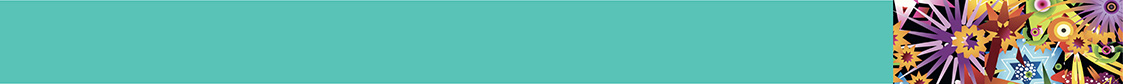 BTEC National Performing Arts
Unit 1: Investigating Practitioners’ Work
Hinchingbrooke school 22203
BRECHT; Skills, Style & Techniques
[Speaker Notes: What sorts of skills, style and techniques is this practitioner renowned for? What are the typical conventions of their creative process or performance work?]
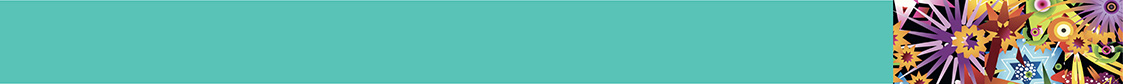 BTEC National Performing Arts
Unit 1: Investigating Practitioners’ Work
Hinchingbrooke school 22203
BRECHT; Repertoire
[Speaker Notes: Add key examples of this practitioner’s repertoire (especially pieces that reflect your brief). Inlay photos or videos of this in action where possible. This slide may be reproduced to give you the space to talk about a range of work that showcases the practitioners aims, style and your chosen theme.]
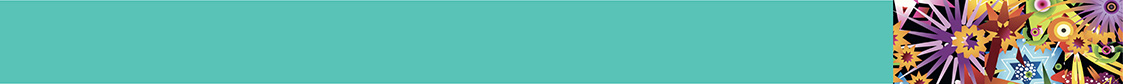 BTEC National Performing Arts
Unit 1: Investigating Practitioners’ Work
Hinchingbrooke school 22203
BRECHT BIBLIOGRAPHY
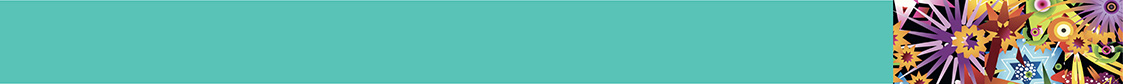 BTEC National Performing Arts
Unit 1: Investigating Practitioners’ Work
Hinchingbrooke school 22203
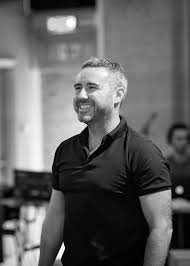 FRANTIC ASSEMBLY
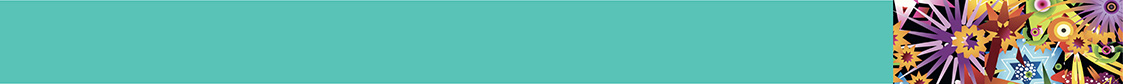 BTEC National Performing Arts
Unit 1: Investigating Practitioners’ Work
Hinchingbrooke school 22203
FRANTIC ASSEMBLY; 3 key Influences
[Speaker Notes: Add information about three key influences on Berkoff as a practitioner, these may be (but are not limited to); childhood / growing up, Social, Cultural, Political beliefs, views on theatre and its function in society and / or the way their training influenced them. It could also be other practitioners work (e.g. Kafka, Kabuki or Le Coq for Berkoff. DV8 and Volcano for Frantic or Erwin Piscator for Brecht).]
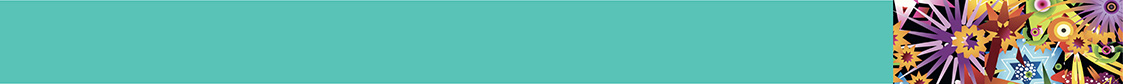 BTEC National Performing Arts
Unit 1: Investigating Practitioners’ Work
Hinchingbrooke school 22203
FRANTIC ASSEMBLY; Training
[Speaker Notes: Research information about how this practitioner’s training shaped and influenced their work. Some practitioners had formal training and others did not so, how did they develop and learn their craft?]
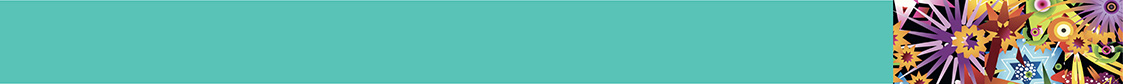 BTEC National Performing Arts
Unit 1: Investigating Practitioners’ Work
Hinchingbrooke school 22203
FRANTIC ASSEMBLY; Creative Aims
[Speaker Notes: What does this practitioner aim to show, achieve, or communicate through their work?]
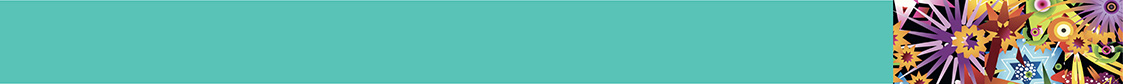 BTEC National Performing Arts
Unit 1: Investigating Practitioners’ Work
Hinchingbrooke school 22203
FRANTIC ASSEMBLY; Skills, Style & Techniques
[Speaker Notes: What sorts of skills, style and techniques is this practitioner renowned for? What are the typical conventions of their creative process or performance work?]
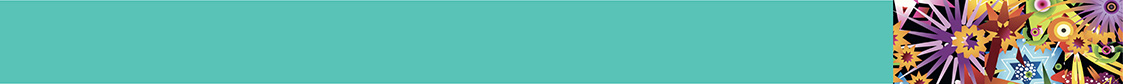 BTEC National Performing Arts
Unit 1: Investigating Practitioners’ Work
Hinchingbrooke school 22203
FRANTIC ASSEMBLY; Repertoire
[Speaker Notes: Add key examples of this practitioner’s repertoire (especially pieces that reflect your brief). Inlay photos or videos of this in action where possible. This slide may be reproduced to give you the space to talk about a range of work that showcases the practitioners aims, style and your chosen theme.]
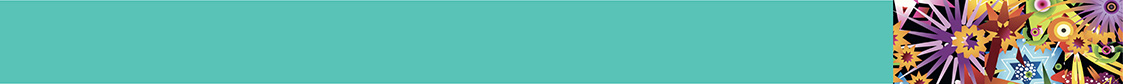 BTEC National Performing Arts
Unit 1: Investigating Practitioners’ Work
Hinchingbrooke school 22203
FRANTIC ASSEMBLYBIBLIOGRAPHY